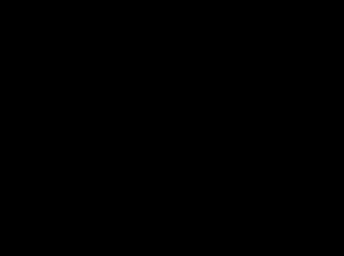 VILNIAUS UNIVERSITETO DZIUDO IR SAMBO RINKTINĖS
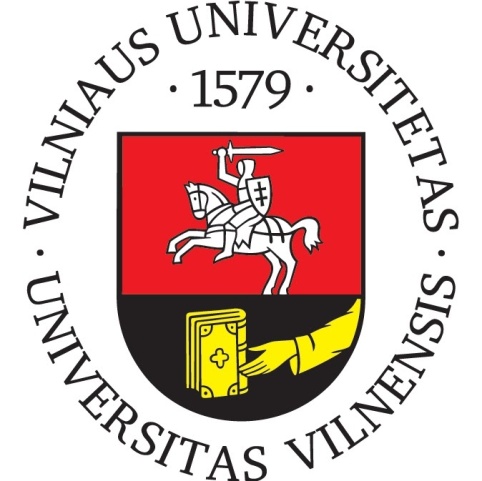 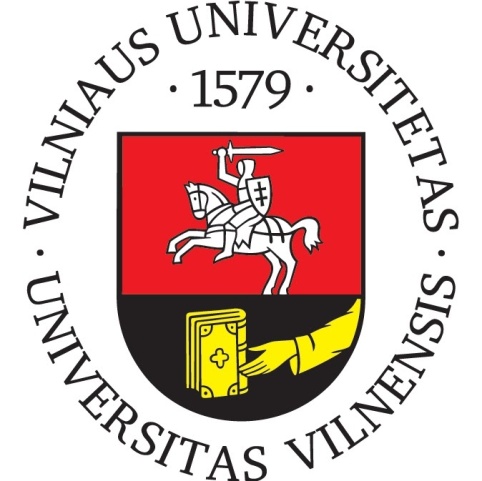 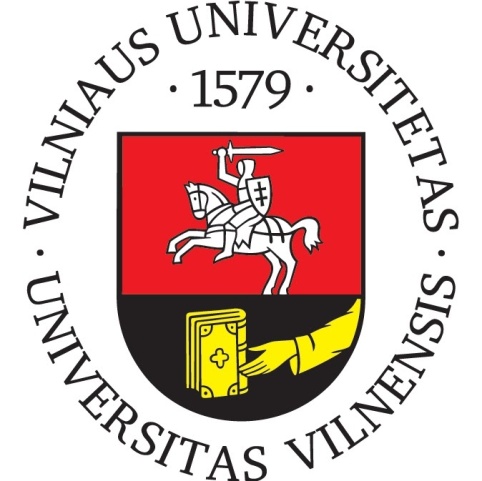 R
E
K
T
O
R
I
A
U
S


T
A
U
R
Ė
S
2
0
1
6

0
5

19
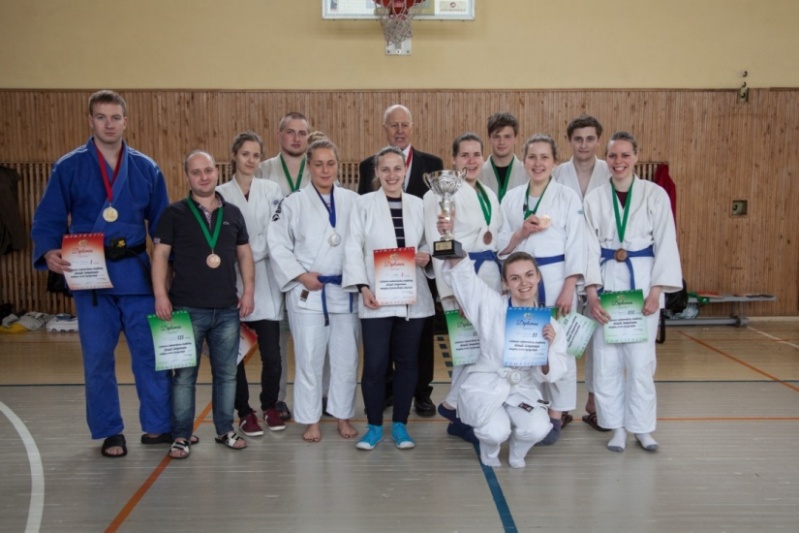 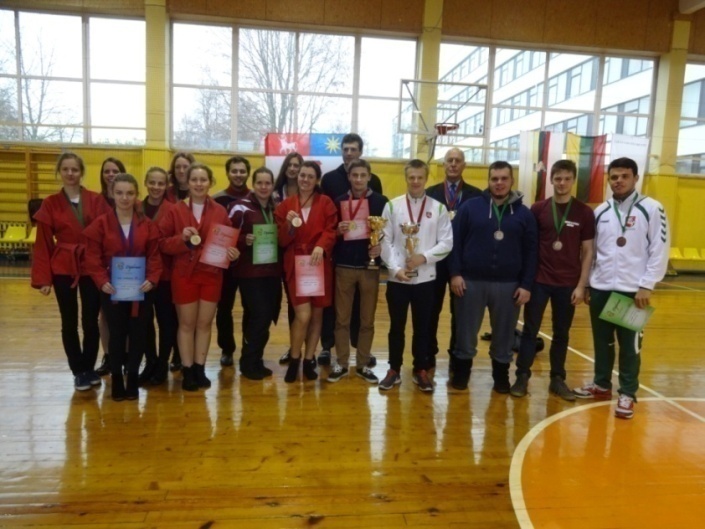 B A I G I A M A S I S   2 0 1 5 / 1 6   M O K S L O   M E T Ų   R E N G I N Y S
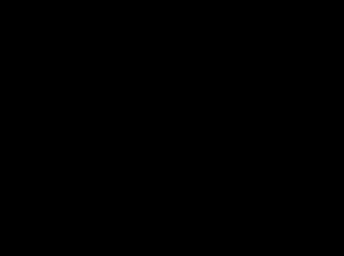 M E T Ų   A T R A D I M A S
2
0
1
6

0
5

19
Pirmakursiai
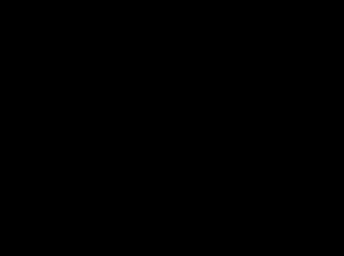 M E T Ų   D A I K T A S
2
0
1
6

0
5

19
Dziudo – 
tai nematomas ginklas
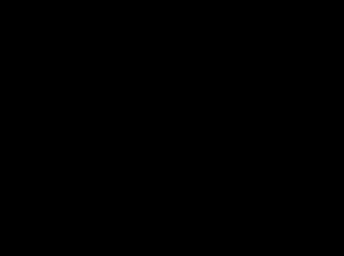 M E T Ų   D A I N A
2
0
1
6

0
5

19
Tyla.
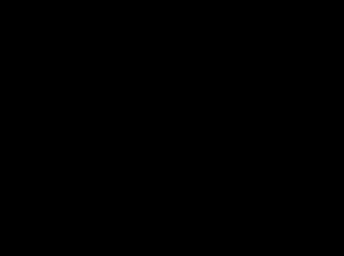 M E T Ų   Š A U K I N Y S
2
0
1
6

0
5

19
Dziudo ir sambo – visada
jėga, drąsa ir sveikata!
[Speaker Notes: - VU]
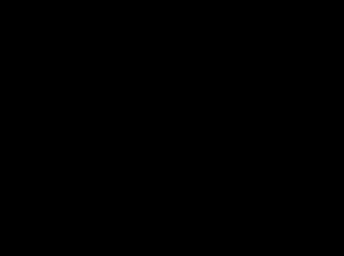 M E T Ų   S K A I Č I U S
2
0
1
6

0
5

19
Kad susikalbėtum dziudo, turi mokėti 200 žodžių
[Speaker Notes: - VU]
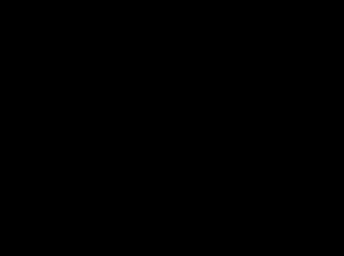 M E T Ų   F R A Z Ė
2
0
1
6

0
5

19
Blogiečiai, laikykitės!
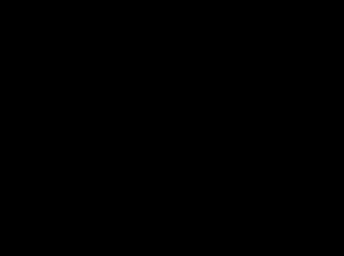 M O R A L Ė S   K O D E K S A S
Mandagumas 
Drąsa
Nuoširdumas
Savitvarda
Garbė
Kuklumas
Draugystė
Pagarba
2
0
1
6

0
5

19
[Speaker Notes: - VU]